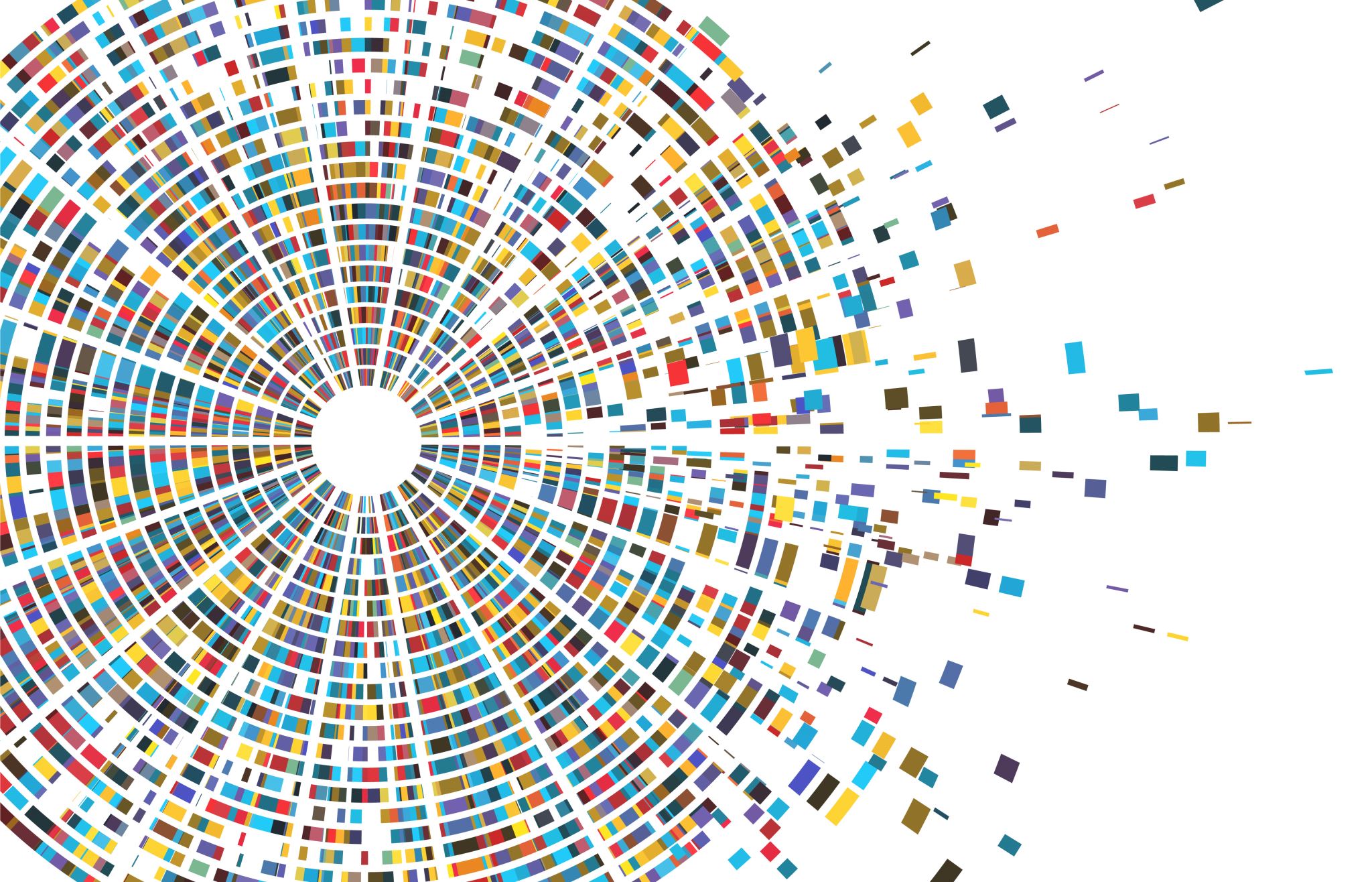 MENGANALISIS KEBAHASAAN KRITIK SASTRA DAN ESAI
XII IPA/IPS
DRA. LIZA EVIYANTI, M.PD
Sebagai salah satu turunan teks eksposisi, Teks kritik dan esai secara umum juga memiliki kaidah kebahasaan yang hampir sama dengan teks eksposisi.
1. Menggunakan pernyataan-pernyataan persuasif. Contoh dalam kritik: Mengapa terlalu buru-buru dalam mengungkap konfliknya? bukankah banyak pula novel sukses yang dibangun melalui narasi yang lambat? Dalam esai: Menjaga kesehatan itu tidaklah sulit, salah satu caranya hanya dengan rutin mencuci tangan saja.
2. Banyak menyisipkan pernyataan yang menyatakan fakta untuk mendukung dan membuktikan kebenaran argumentasi penulisnya. Salah satu caranya bisa dengan mengutip pendapat ahli. Selain itu, bisa juga dengan mencantumkan data resmi dari penelitian terkait, misalnya kutipan data yang dihimpun WHO untuk situasi pandemi.
3. Menggunakan ungkapan dan pernyataan yang mengomentari atau menilai. Contoh dalam kritik: Narasi antarperistiwa dirangkai dengan sangat apik oleh penulisnya. Contoh dalam esai: Tampaknya kebijakan tersebut memang berniat untuk mensejahterakan rakyat, hanya saja fakta lapangan berkata lain.
4. Banyak menggunakan istilah teknis yang berkaitan dengan topik yang dibahasnya. Contohnya dalam kritik yang membahas novel, maka akan banyak menggunakan istilah: diksi, konflik, majas. Jika membahas kesehatan maka akan menggunakan istilah: virus, bakteri, COVID-19.
5. Menggunakan kata kerja mental (dipikirkan/dirasakan). Karena kritik dan esai sejatinya adalah teks eksposisi yang bersifat argumentatif. Contohnya: menegaskan, menentukan, memendam, mengandalkan, mengidentifikasi, mengingatkan.
Selain mengikuti kaidah kebahasaan teks eksposisi secara umum, teks esai juga memiliki karakter khas. Karakter khas yang dimaksud adalah gaya bahasa berupa pilihan kata, struktur kalimat, dan gaya penulisan unik berkaitan erat dengan penulis esai secara pribadi.
Pesan singkat : Jadilah dirimu sendiri!